TECHNICAL 
REVIEW
COMMITTEE
Chair: Beth Power, M.Sc., R.P.Bio., Director
Members:
www.csapsociety.bc.ca | ©Copyright 2019. Society of Contaminated Sites Approved Professionals of British Columbia.
Technical Review Committee
Technical Reviews
Small Special Project Funding Program
Other technical issues 
Scholarship Program
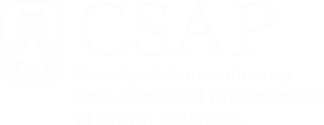 www.csapsociety.bc.ca | ©Copyright 2019. Society of Contaminated Sites Approved Professionals of British Columbia.
2018/19 Special Projects
Review draft of Toolkit #3: Framework for Evaluation of Remediation Options for Petroleum Hydrocarbon Sites – Remedial Technology Toolkit (under review)

Review draft of Toolkit #4: Methods & Tools for Sustainable Remediation of Petroleum Hydrocarbon Sites (under review)

Leachate Test Verification -Laboratory Evaluation of Leachate Tests (under review)
www.csapsociety.bc.ca | ©Copyright 2019. Society of Contaminated Sites Approved Professionals of British Columbia.
2018/19 Technical Reviews
Summary for ENV of vapour scenarios with high risk conditions

Contaminated Soil Relocation Q&A (pending)

Operational definition of where sensitive and typical sediment quality standards apply (pending)

Consolidated CSAP Questions & Answers (now on-line)
www.csapsociety.bc.ca | ©Copyright 2019. Society of Contaminated Sites Approved Professionals of British Columbia.
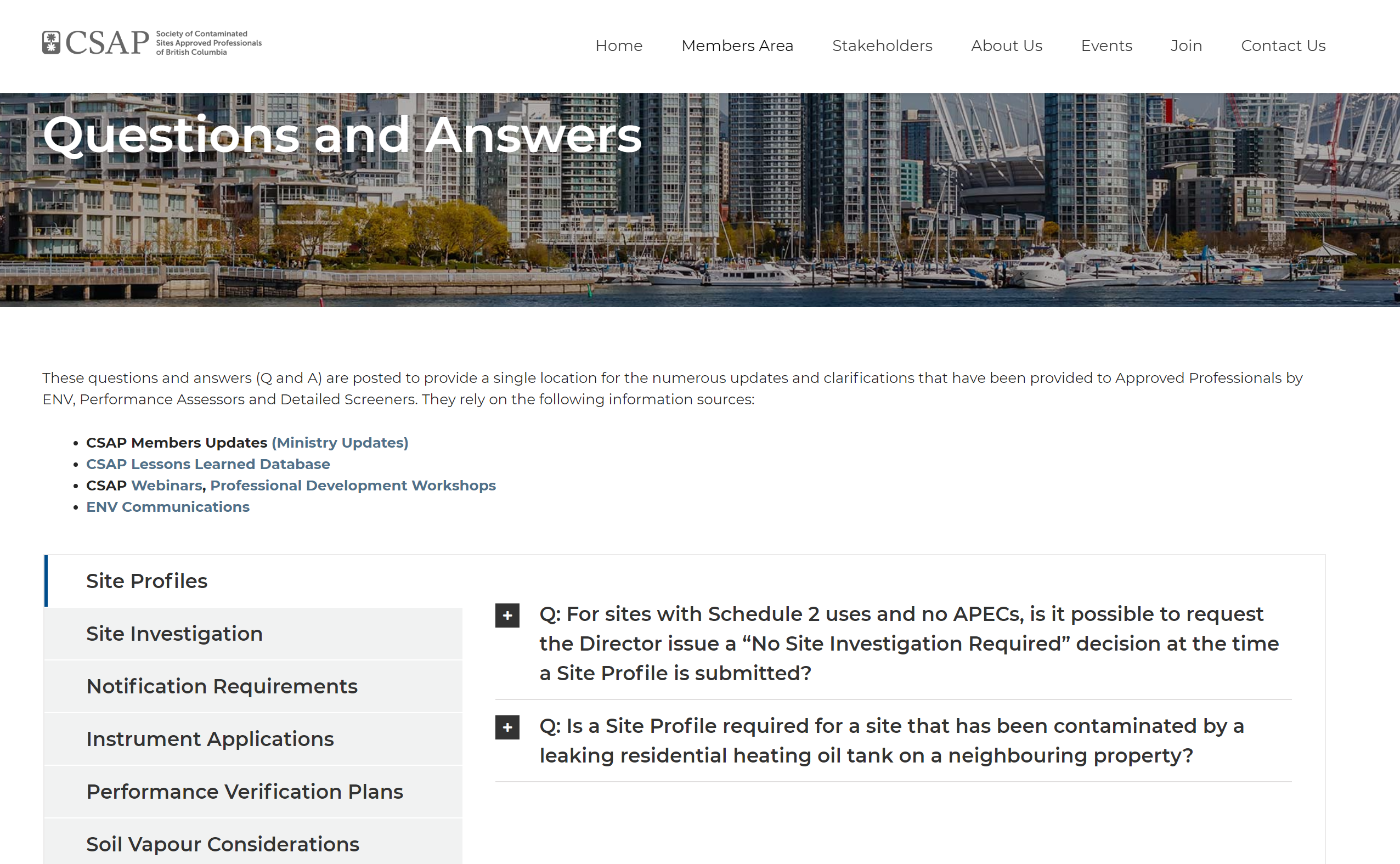 THANK YOU
A year of completion…